There Are Exactly Two Ways to Develop Solutions in SharePoint…Right?
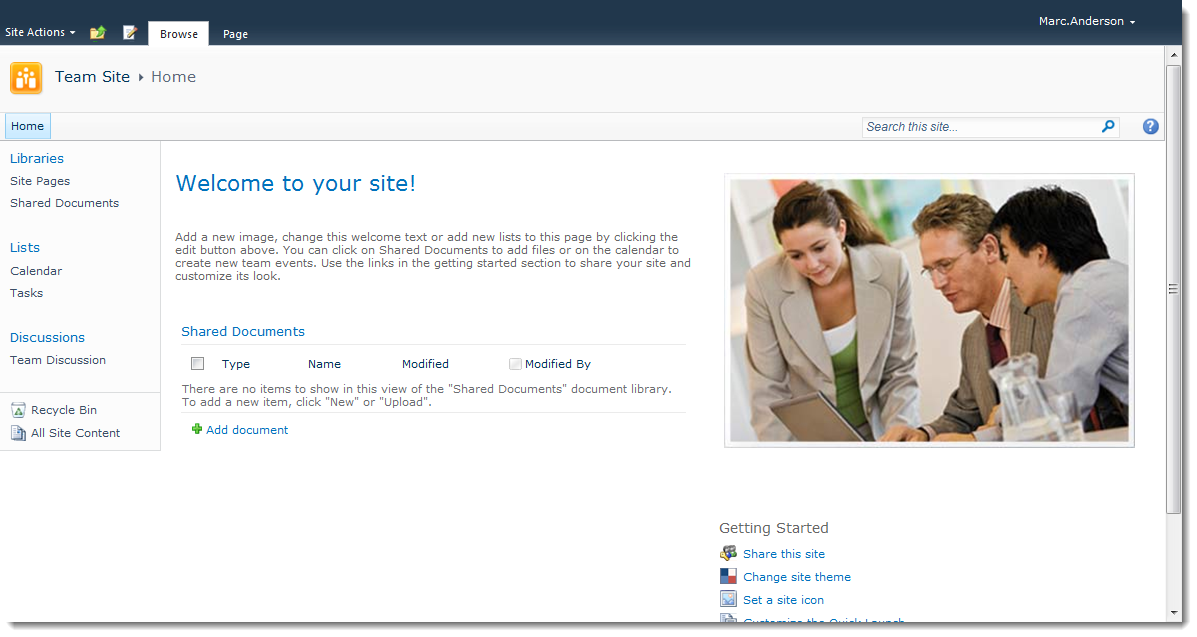 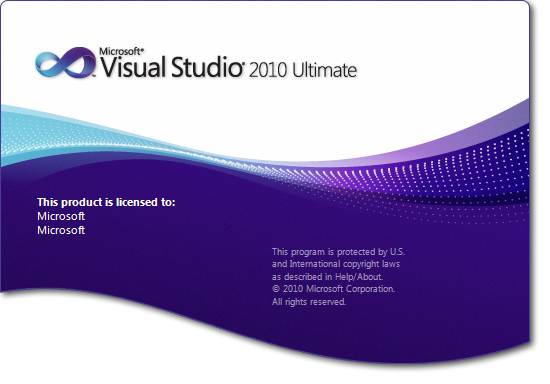 Wrong! There’s a Middle Ground…
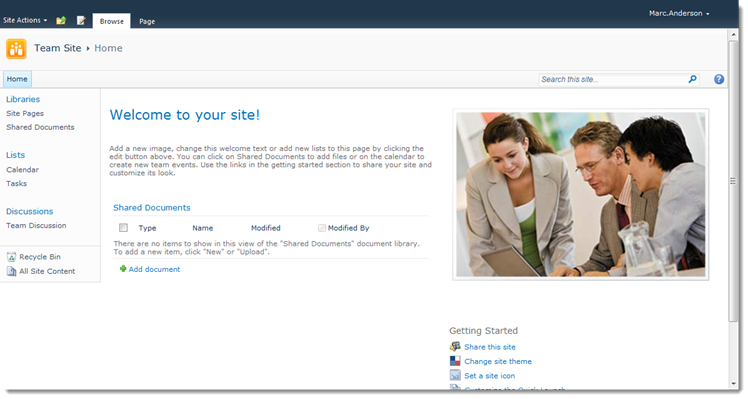 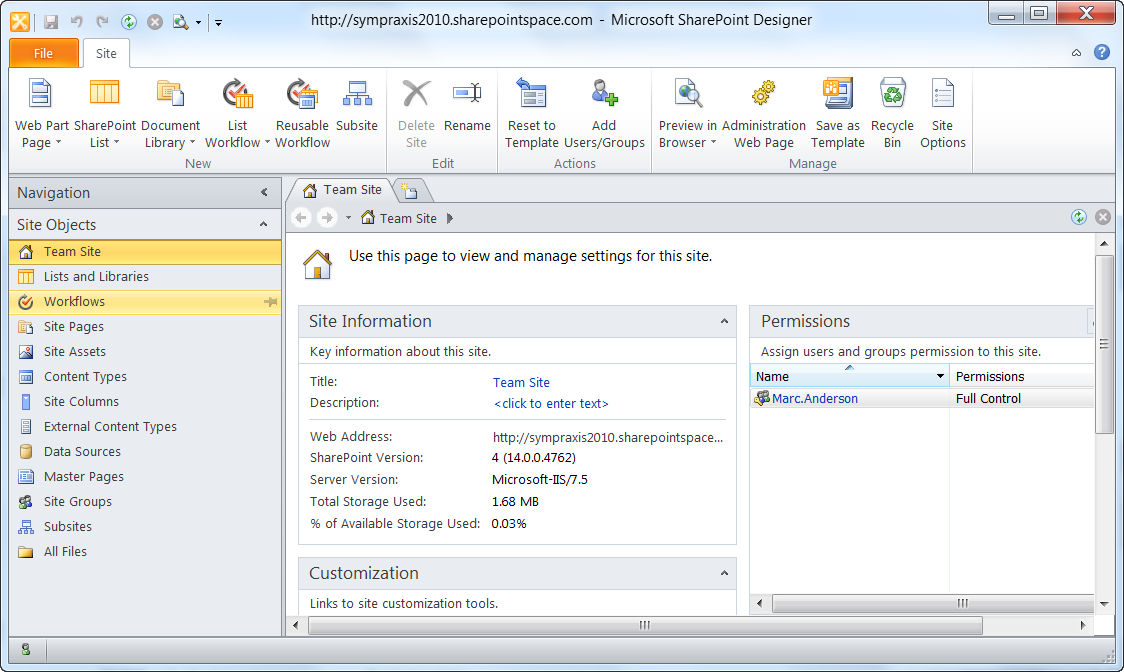 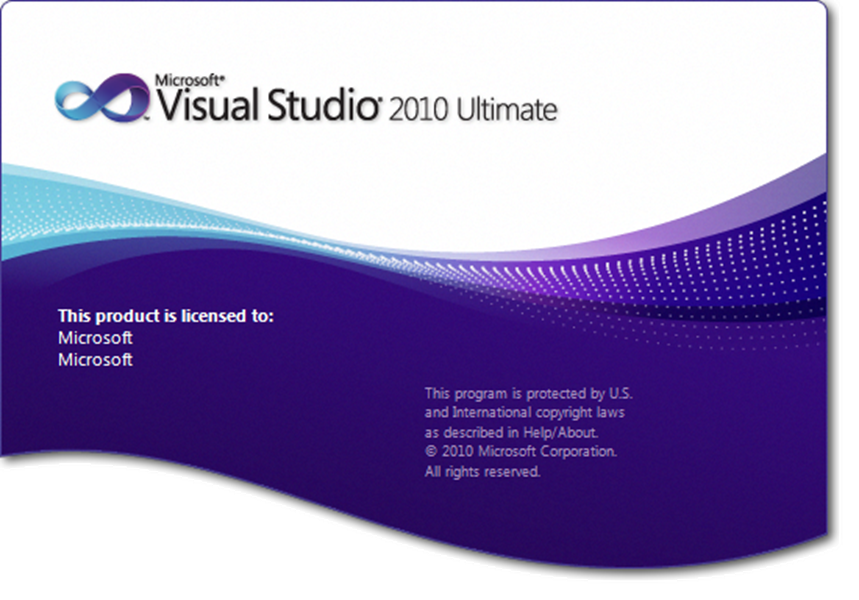 …which I call “SharePoint’s Middle Tier”
You Can Develop Real SolutionsWith Just SharePoint Designer
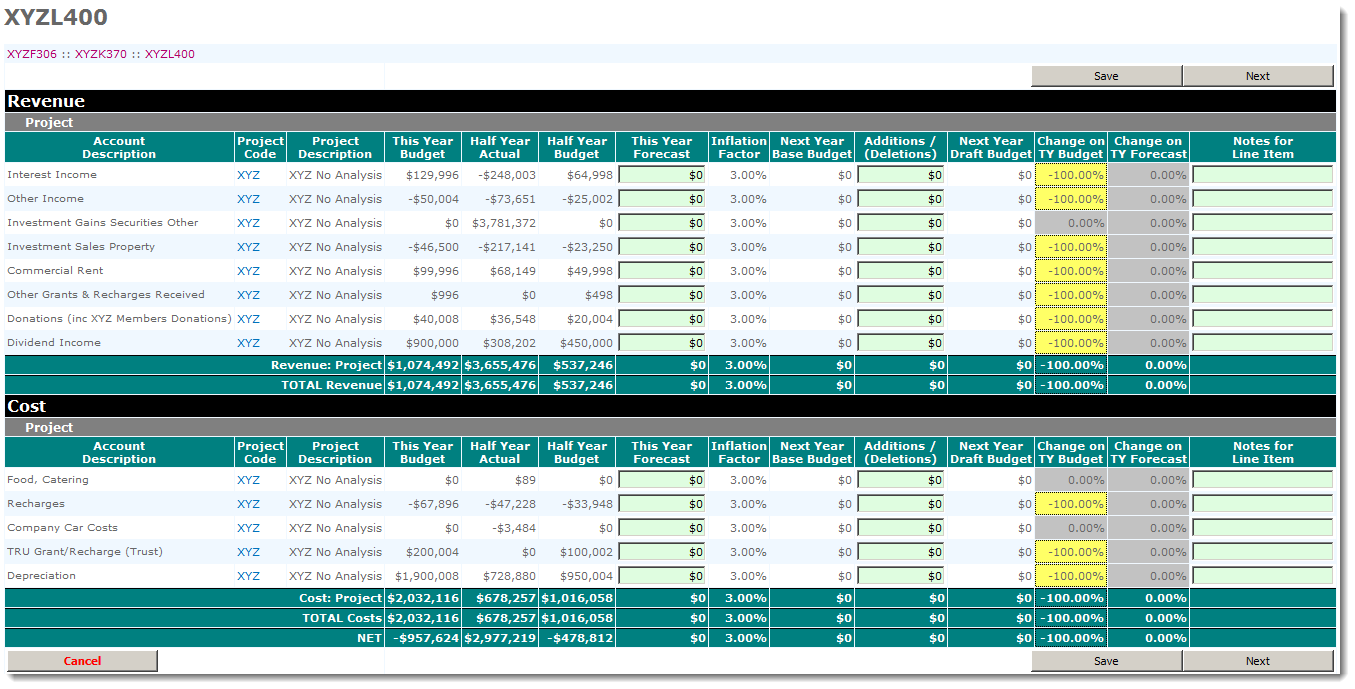 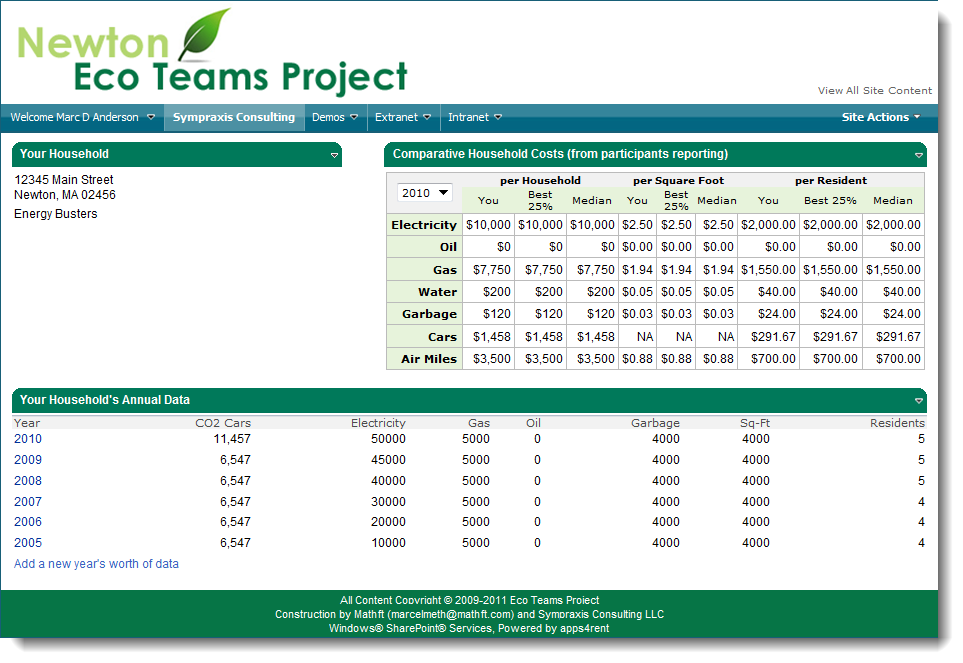 Dashboards
“Spreadsheets”
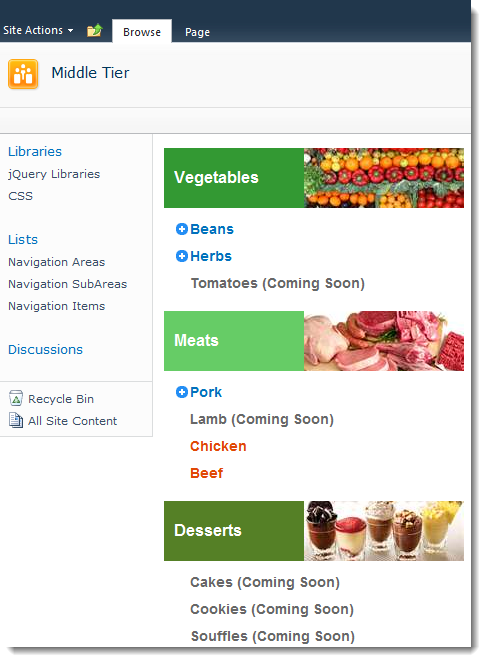 Real Multipage Applications
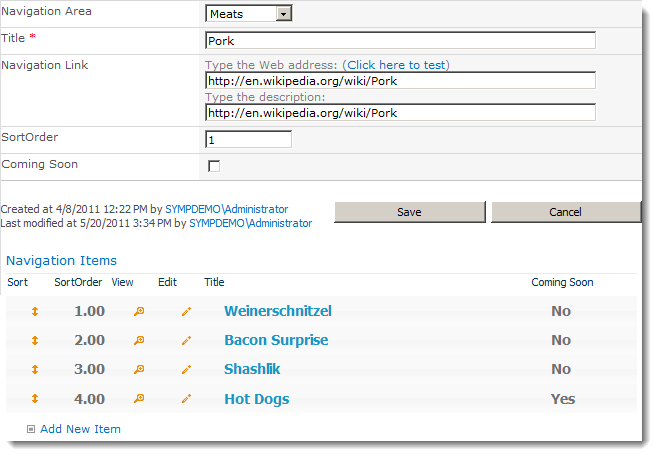 Custom Navigation
Richer Forms
Using CommonWeb Development Tools…
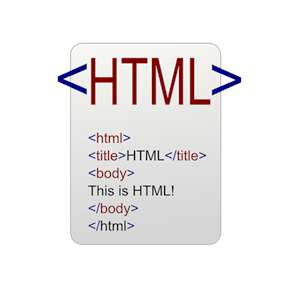 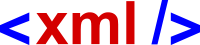 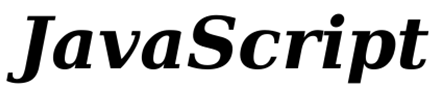 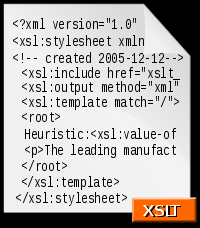 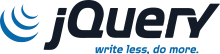 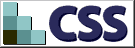 …and Some UsefulSharePoint-Specific Tools
Data View
Web Parts
(DVWPs)
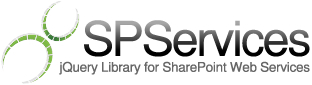 Content Editor
Web Parts
(CEWPs)
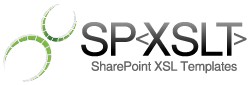 Oh, and These Techniques WorkGreat in “The Cloud”
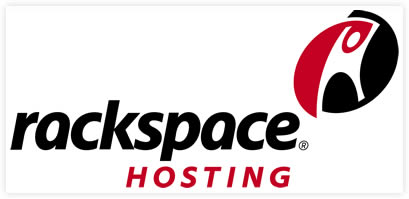 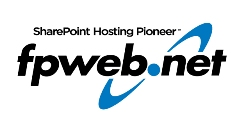 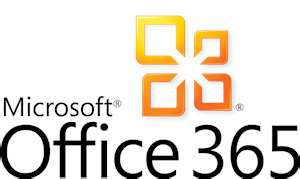 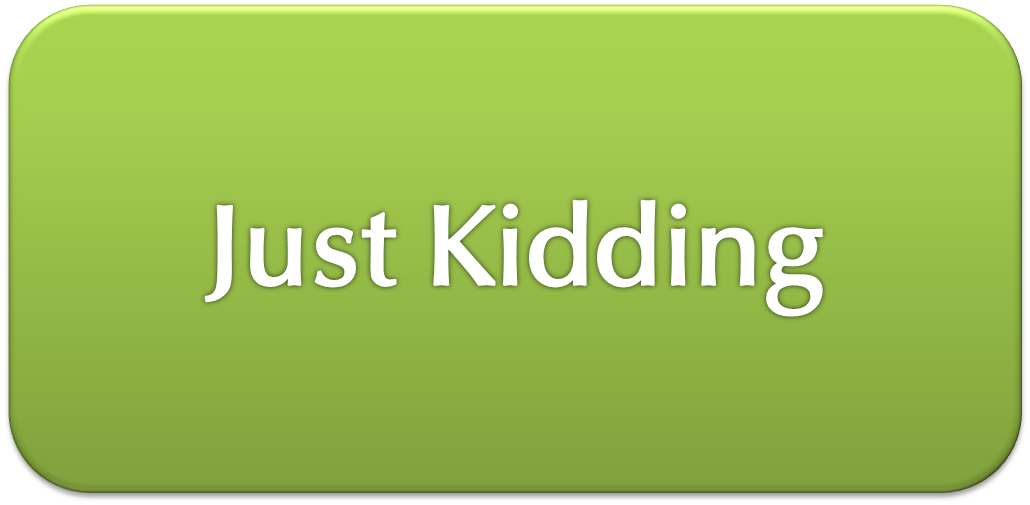 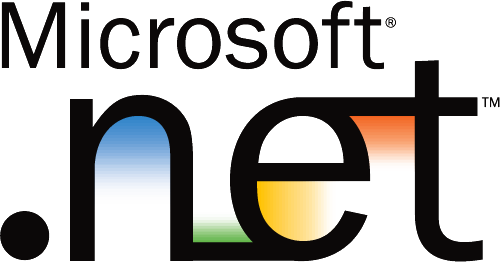 Demos
Contact Information
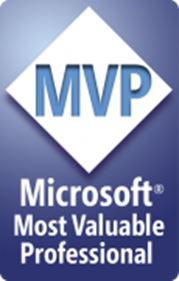 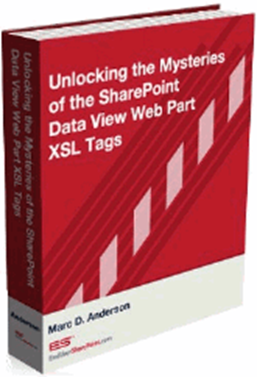 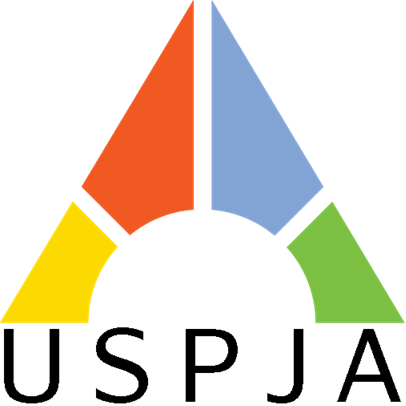 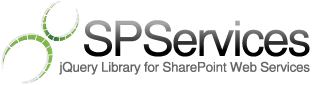 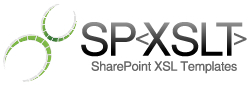